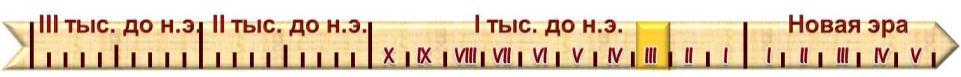 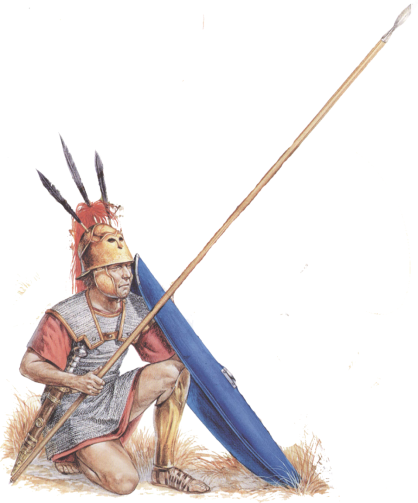 ПОБЕДИТЕЛЬ КАРФАГЕНА
Образовательная система «Школа 2100». 
Данилов Д.Д. и др. Всеобщая история. 5 класс. История Древнего мира § 35
Автор презентации: Казаринова Н. В. (учитель, г. Йошкар-Ола)
© ООО «Баласс», 2012
[Speaker Notes: Рисунок  журнал «Новый солдат» № 178]
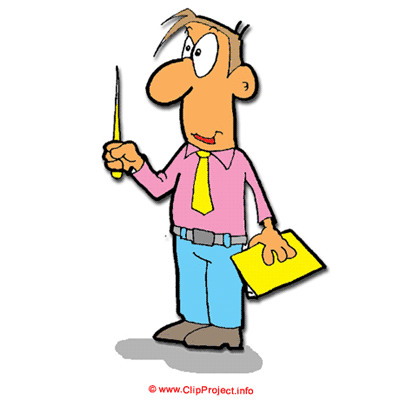 ОПРЕДЕЛЯЕМ ПРОБЛЕМУ
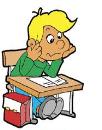 Римляне покорили Италию, а что Карфаген, всего лишь город, правда на другом берегу моря, но с такой армией римляне легко справились с этим противником
Не все так просто… Карфаген был гораздо сильнее и богаче  чем Рим и Италия вместе взятые
Сравни мнение Антошки и учёных. Какое наблюдается противоречие? 
Какой возникает вопрос? Сравни его с авторским
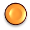 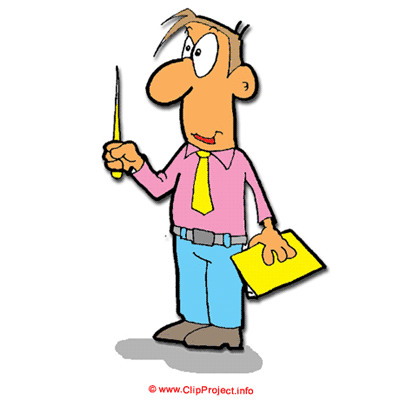 ОПРЕДЕЛЯЕМ ПРОБЛЕМУ
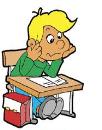 ПОЧЕМУ РИМ ПОБЕДИЛ КАРФАГЕН?
ВАША ФОРМУЛИРОВКА ПРОБЛЕМЫ МОЖЕТ НЕ СОВПАДАТЬ С АВТОРСКОЙ. ПОЖАЛУЙСТА, ВЫБЕРИТЕ В КЛАССЕ ТУ ФОРМУЛИРОВКУ, КОТОРАЯ ВАМ НАИБОЛЕЕ ИНТЕРЕСНА!
[Speaker Notes: Анимация поставлена на щелчок. Вопрос исчезает, возникает авторская формулировка проблемной ситуации]
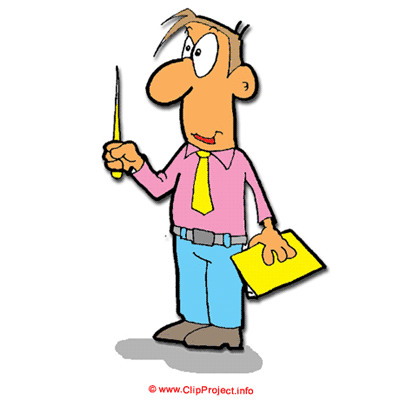 ВСПОМИНАЕМ ТО, ЧТО ЗНАЕМ
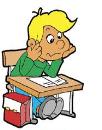 Необходимый уровень. Впиши в рамку понятие по данным признакам.
Форма правления государством
Высшие органы власти избираются гражданами
. . .
Программный уровень. Запиши название цивилизации, которой соответствует это понятие.
_______________________________________
[Speaker Notes: Выполнение задания в режиме просмотра возможно при использовании встроенных средств Microsoft PPT (инструмент «ПЕРО»)]
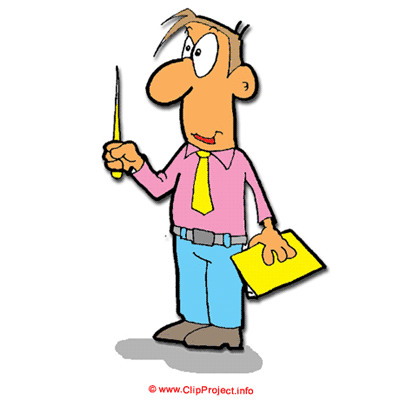 ВСПОМИНАЕМ ТО, ЧТО ЗНАЕМ
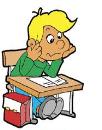 Необходимый уровень. Вставь пропущенные слова.
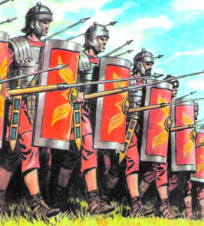 Тесно сомкнутое построение пехоты в несколько линий называют ________
Основная единица римской армии, разделённая на центурии называется _______________________________________
Программный уровень. Составь два предложения по изученным темам с теми словами, которые были вписаны на необходимом уровне.
_____________________________________
_____________________________________
[Speaker Notes: Выполнение задания в режиме просмотра возможно при использовании встроенных средств Microsoft PPT (инструмент «ПЕРО»)]
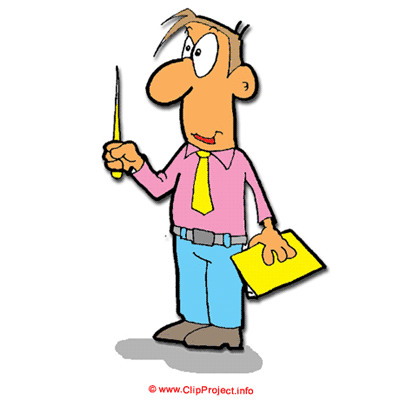 ВСПОМИНАЕМ ТО, ЧТО ЗНАЕМ
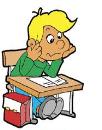 Необходимый уровень. Сформулируй и запиши главные причины римских побед V–IV в.в. до н.э.
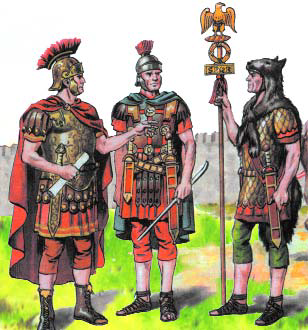 [Speaker Notes: Выполнение задания в режиме просмотра возможно при использовании встроенных средств Microsoft PPT (инструмент «ПЕРО»)]
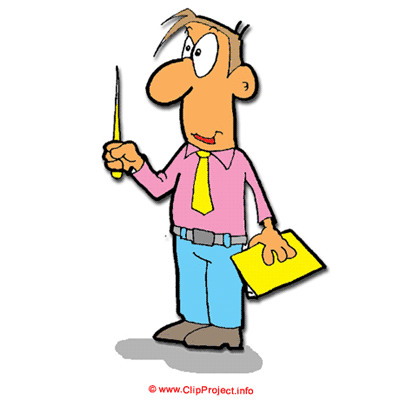 ОТКРЫВАЕМ НОВЫЕ ЗНАНИЯ
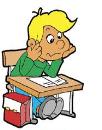 1. ДОБЛЕСТЬ ПРОТИВ ЗОЛОТА
2. ТАЛАНТ ПРОТИВ СТОЙКОСТИ
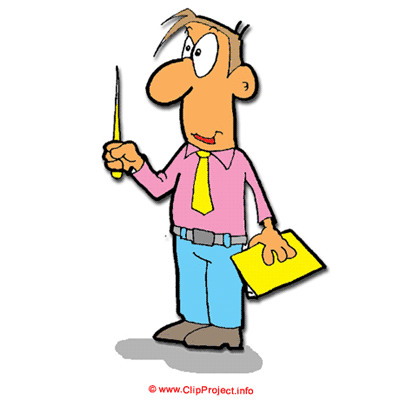 ДОБЛЕСТЬ ПРОТИВ ЗОЛОТА
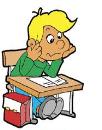 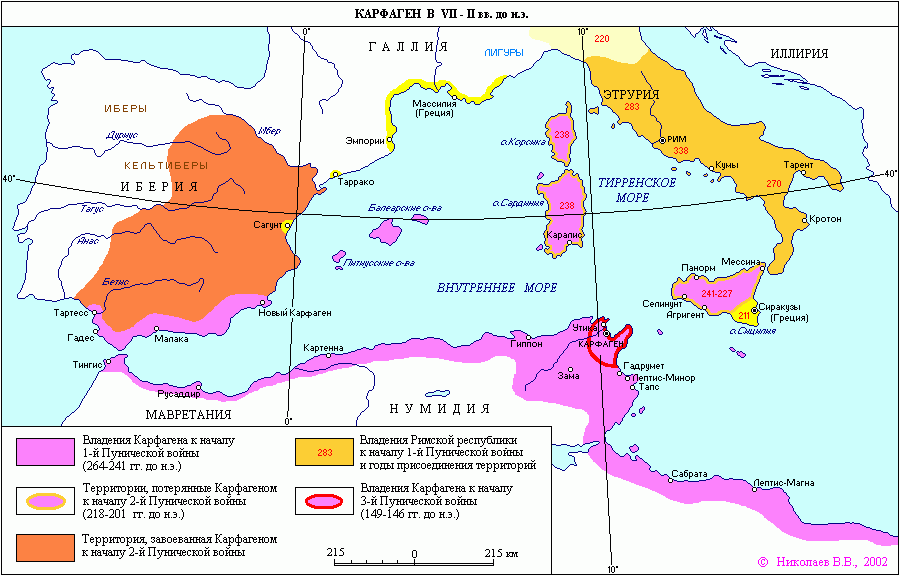 Необходимый уровень. Почему римляне после завоевания  Италии обратили свои взоры на остров Сицилию? Почему римлянам было так важно завоевать Сицилию?
[Speaker Notes: Анимация поставлена на щелчок. Исчезает вопрос, появляется карта.
Карта http://www.ostu.ru/personal/nikolaev/carth-7-2.gif  http://historyatlas.narod.ru/ 
«Материалы сайта могут использоваться и копироваться в некоммерческих познавательных, образовательных и иных личных целях. Рекомендуется приводить ссылку на оригинал. Запрещается любое изменение графических файлов. Запрещается коммерческое использование материалов сайта без письменного разрешения владельца. »]
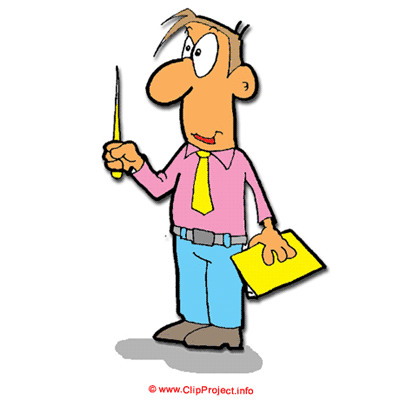 ДОБЛЕСТЬ ПРОТИВ ЗОЛОТА
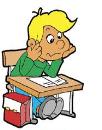 Программный уровень. Запиши, что позволило римлянам победить в 1-й
Пунической войне.
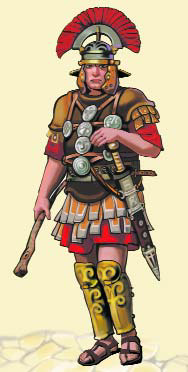 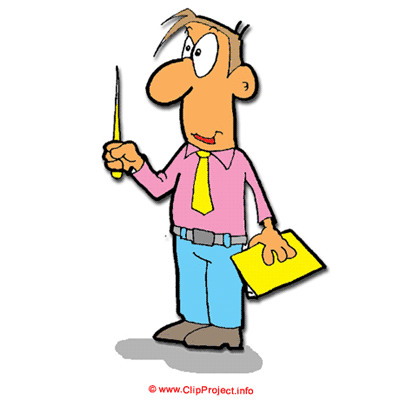 ДОБЛЕСТЬ ПРОТИВ ЗОЛОТА
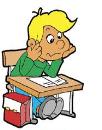 Программный уровень. Сформулируй своими словами определение понятия «провинция» и проверь себя по словарю.
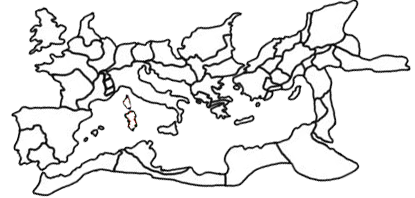 ______________________________________
______________________________________
[Speaker Notes: На слайде карта границ римских провинций.
Карта - http://upload.wikimedia.org/wikipedia/commons/5/51/REmpire-Corsica_et_Sardinia.jpg
Лицензия Разрешается копировать, распространять и/или изменять этот документ в соответствии с условиями GNU Free Documentation License версии 1.2 или более поздней, опубликованной Фондом свободного программного обеспечения, без неизменяемых разделов, без текстов, помещаемых на первой и последней обложке. Копия лицензии включена в раздел, озаглавленный GNU Free Documentation License.]
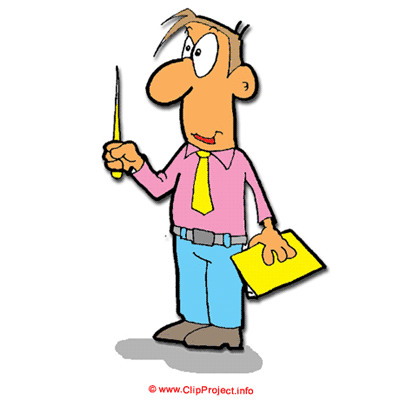 ТАЛАНТ ПРОТИВ СТОЙКОСТИ
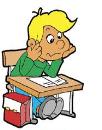 Программный уровень. Используя текст учебника (§ 35, п.2), составь список причин победы римлян во 2-й Пунической войне и запиши в таблицу.
Программный уровень. Подтверди каждую причину аргументом и запиши их в таблицу.
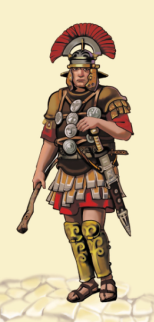 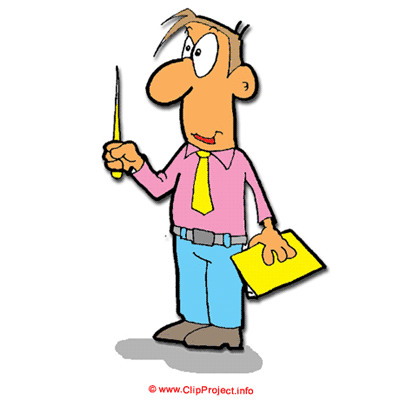 ДОБЛЕСТЬ ПРОТИВ ЗОЛОТА
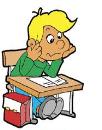 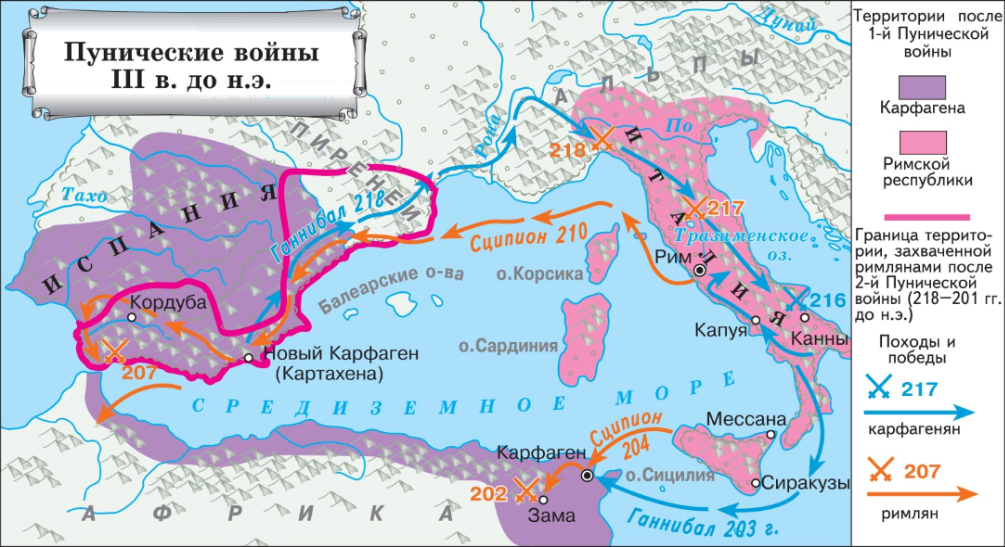 [Speaker Notes: Кнопка «i» гиперссылка на скрытый слайд со схемой битвы при Каннах и портретом Ганнибала]
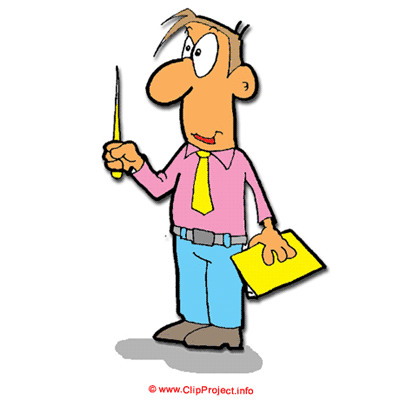 ДОБЛЕСТЬ ПРОТИВ ЗОЛОТА
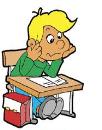 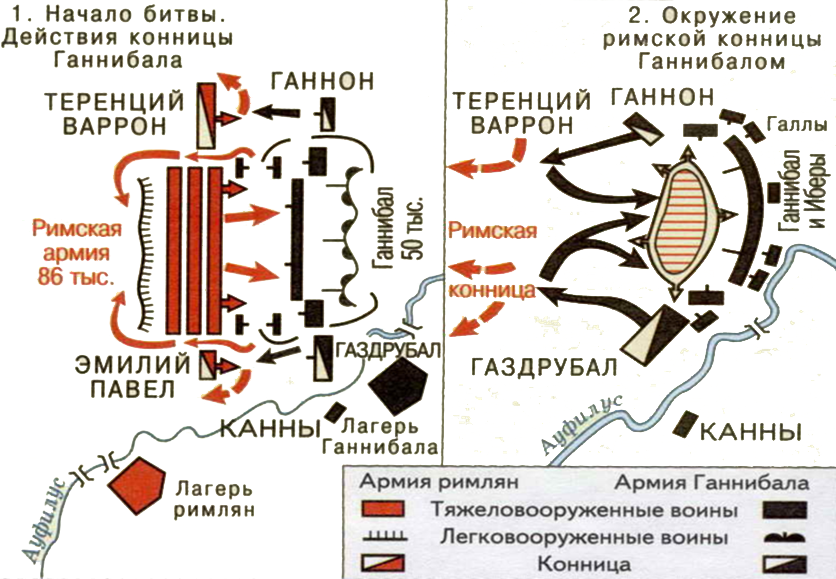 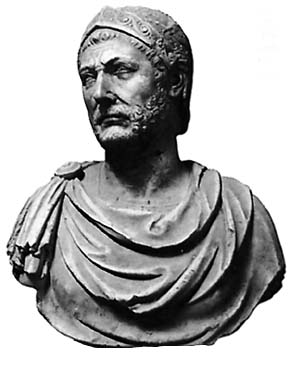 [Speaker Notes: Скрытый слайд. 
Схема сражения – Тырин, Колпаков, Пономарев: Атлас "История Древнего мира" с контурными картами и контрольными заданиями. 5 класс. ФГОС АСТ Пресс школа 2012 стр 26
Портрет Ганнибалла - http://upload.wikimedia.org/wikipedia/commons/d/dc/HannibalTheCarthaginian.jpg?uselang=ru]
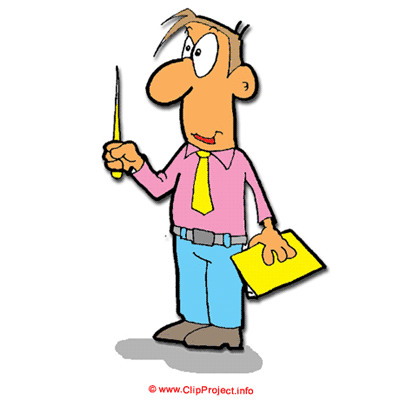 ТАЛАНТ ПРОТИВ СТОЙКОСТИ
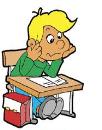 Программный уровень. Какие качества римского характера представляются тебе, гражданину современной России, достойными подражания, а какие – нет?
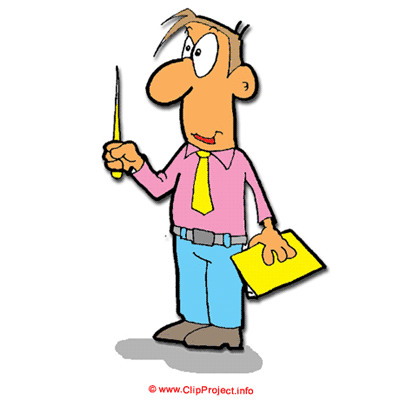 ОТКРЫВАЕМ НОВЫЕ ЗНАНИЯ
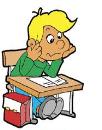 ПОБЕДА ВО 2-Й ПУНИЧЕСКОЙ ВОЙНЕ СДЕЛАЛА РИМСКУЮ РЕСПУБЛИКУ СИЛЬНЕЙШЕЙ ДЕРЖАВОЙ ЗАПАДНОГО СРЕДИЗЕМНОМОРЬЯ
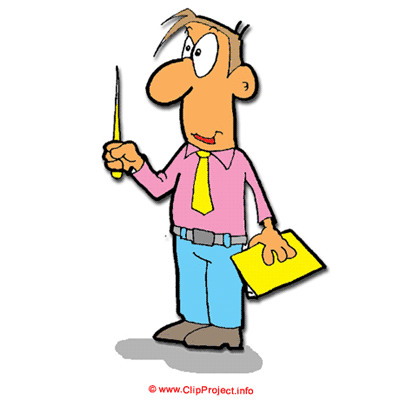 ПРИМЕНЯЕМ НОВЫЕ ЗНАНИЯ
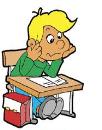 Необходимый уровень. Отметь на ленте времени годы 2-ой Пунической войны.
Программный уровень. В этом же столетии в Китае …
_______________________________________
_______________________________________
_______________________________________
[Speaker Notes: Для выполнения задания необходимо воспользоваться встроенными средствами Microsoft  PPT в режиме просмотра (инструмент «ПЕРО»)]
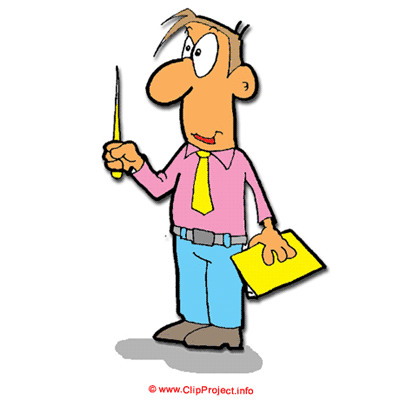 ПРИМЕНЯЕМ НОВЫЕ ЗНАНИЯ
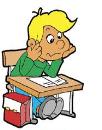 Необходимый уровень. Отметь на карте цифрами
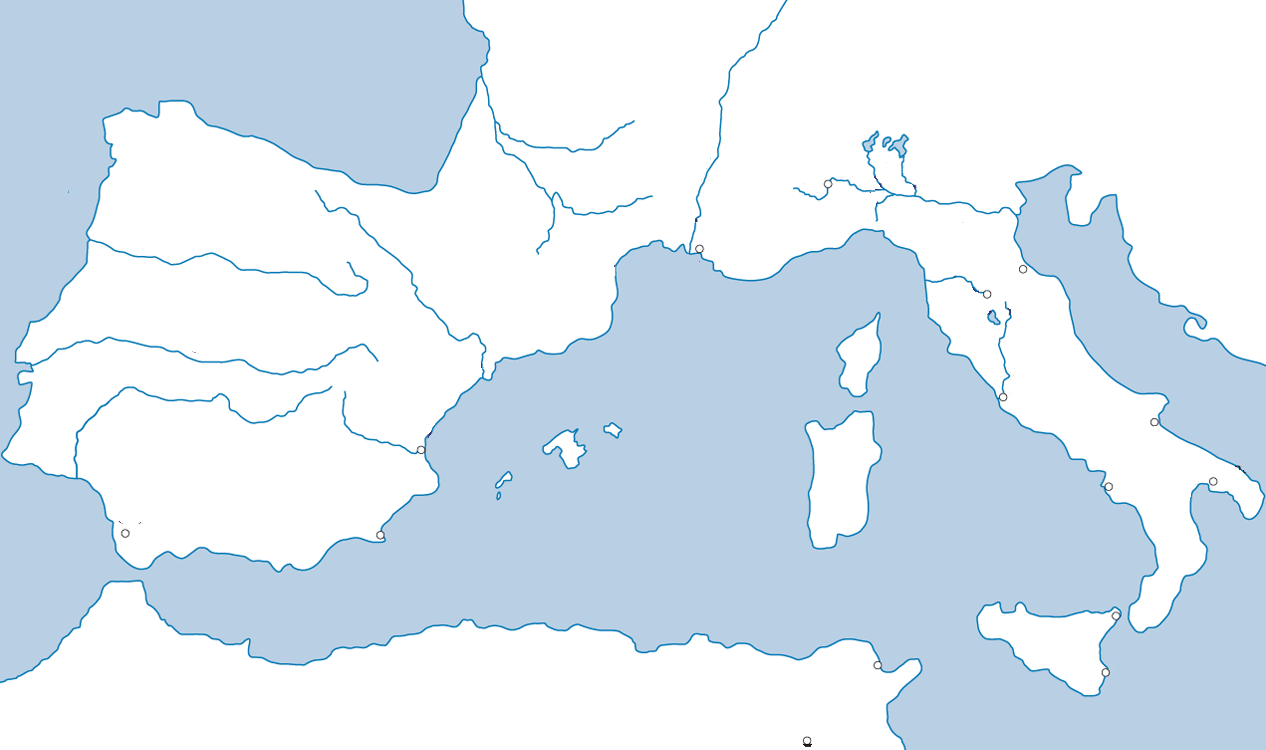 1. Рим
2. Карфаген
3. Канны
4. Зама
[Speaker Notes: Адрес карты - http://upload.wikimedia.org/wikipedia/commons/4/4b/Hannibal_route_of_invasion.gif?uselang=ru 
Для выполнения задания необходимо воспользоваться встроенными средствами Microsoft  PPT в режиме просмотра (инструмент «ПЕРО»)]
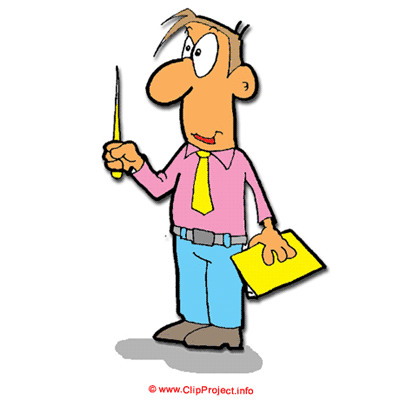 ПРИМЕНЯЕМ НОВЫЕ ЗНАНИЯ
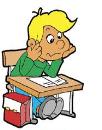 Продвинутый уровень. Нарисуй на карте путь Ганнибала
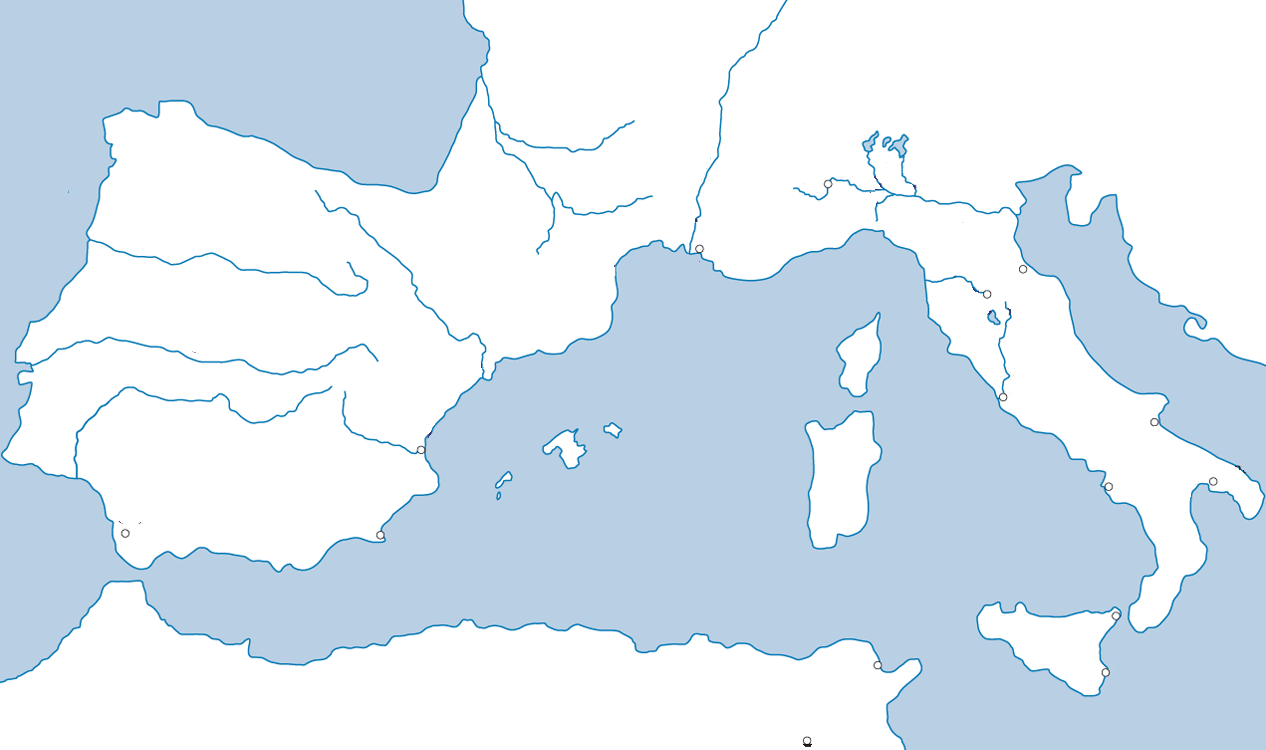 [Speaker Notes: Адрес карты - http://upload.wikimedia.org/wikipedia/commons/4/4b/Hannibal_route_of_invasion.gif?uselang=ru 
Задание не является обязательным. Для выполнения задания необходимо воспользоваться встроенными средствами Microsoft  PPT в режиме просмотра (инструмент «ПЕРО»)]